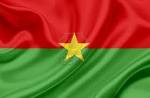 Décennie d’action pour la sécurité routière 2011-2020
Les avancées de la mise en œuvre du plan d’action africain de la sécurité routière au Burkina Faso
Présentateur: Casimir SANON, Juriste, Directeur de la Planification et de la Promotion de la Sécurité routière à  l’Office National de la Sécurité  Routière
PLAN DE PRÉSENTATION
Introduction
I- Gestion de la sécurité routière
II- Gestion des routes et mobilité
III- Sécurité des véhicules
IV- sécurité des usagers
V- les soins post-accident
Conclusion
INTRODUCTION
Sur  l’invitation de l’Organisation des Nations unies, le Burkina Faso, à l’instar de certains Etats membres de l’ONU, a élaboré et fait adopté par l’instance suprême de la sécurité routière appelée le Conseil national de la sécurité routière, le plan d’action national de sécurité routière 2011-2020 .
Ce plan bâti sur la base des grandes orientations du document de politique nationale de la sécurité routière, prend en compte les piliers du plan d’action africain de la sécurité routière. Ce plan , en dépit de quelques difficultés connait un début de mise en œuvre.
I- Gestion de la sécurité routière
I-1- Actions de renforcement du cadre institutionnel
I-2-les actions de renforcement du cadre législatif et réglementaire par la   Prise de référentiels juridiques
I-2-  (suite) : Adoption de nouveaux textes juridiques sur la sécurité routière
II- Sécurité des routes et la mobilité
III- Sécurité des  véhicules
IV- Sécurité des usagers de la route
V- LES SOINS POST-ACCIDENT
Conclusion
Quelques efforts ont été consentis par les autorités gouvernementales qui ont affiché une certaine volonté, à travers l’adoption des textes juridiques, la création des organes de gestion de la sécurité routière.
Malheureusement, des facteurs impactent quelque peu sur la bonne mise en œuvre de la réglementation. Il s’agit de l’occupation anarchique de l’emprise des routes, de l’incivisme généralisé des populations qui se manifeste par le non respect des règles de la circulation et de l’insuffisance des ressources humaines, matérielles et financières en matière de lutte contre l’insécurité routière.
Le budget du plan d’action national de sécurité routière 2011-2020  est estimé à  32 420 000 000 francs CFA.  Mais à nos jours, aucun financement n’est mobilisé.  Chaque acteur de sécurité routière travaille avec ses moyens de bord. C’est là le ventre mou de la sécurité routière au Burkina Faso. 
Il convient de réfléchir à un mécanisme pérenne de financement de la sécurité routière.
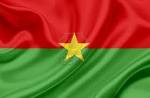 Je  vous remercie pour votre aimable attention !
19